Удивительная сила природы
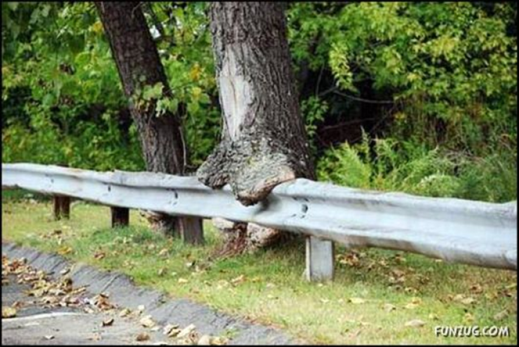 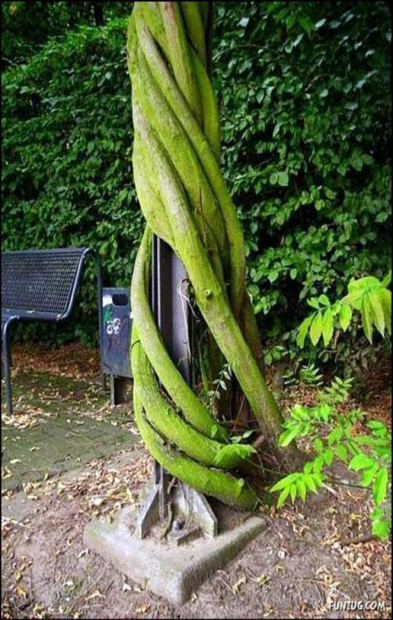 Иногда приходит понимание, что уничтожить природу мы не сможем, мы только можем ее сильно видоизменить...
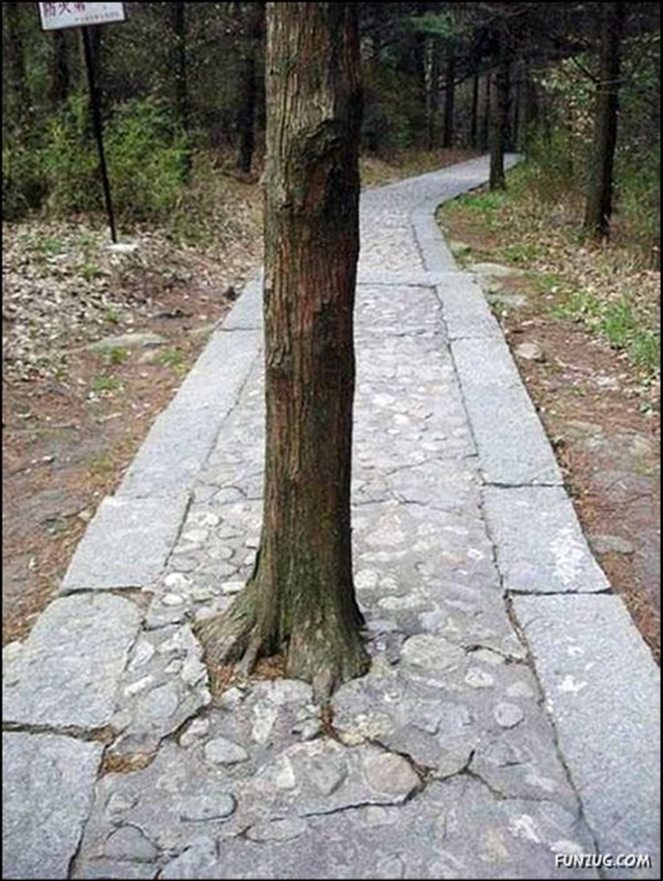 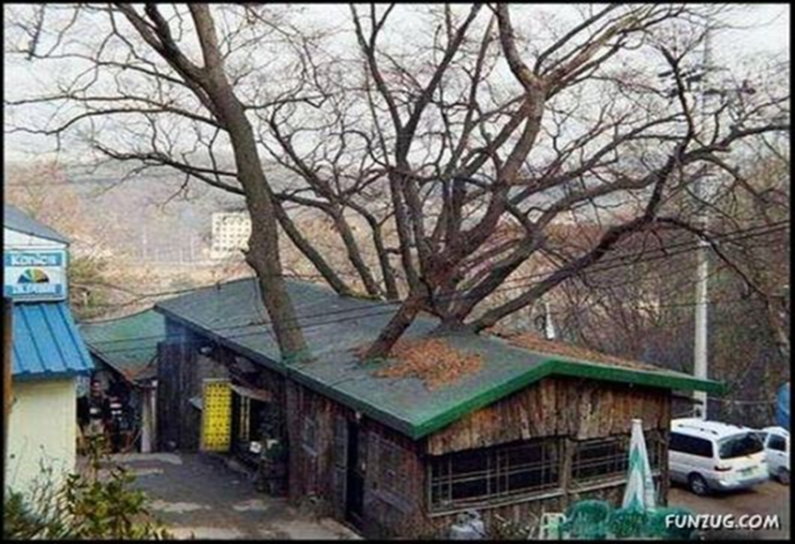 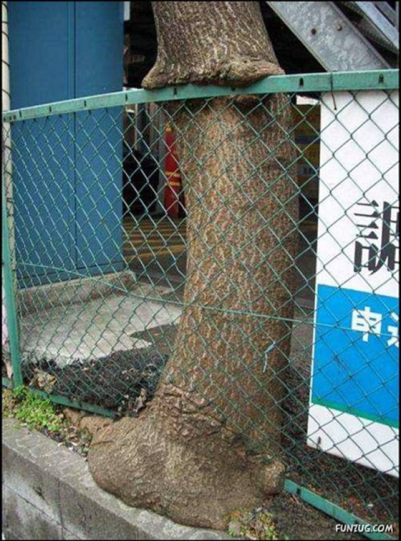 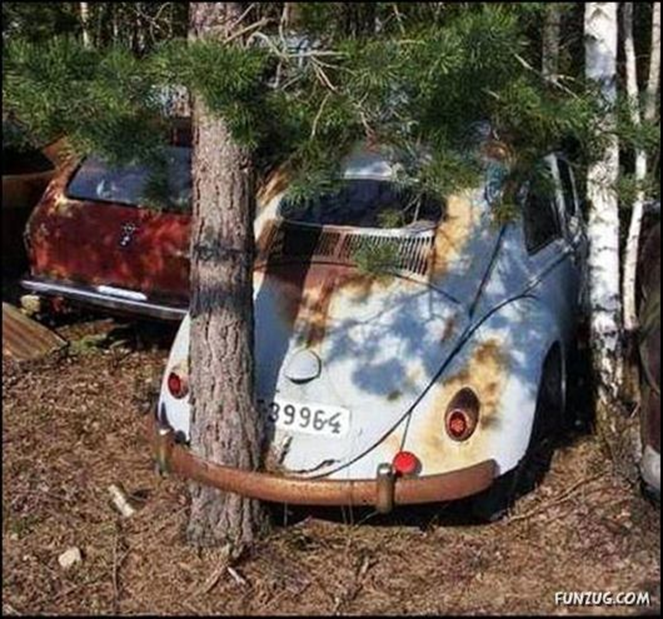 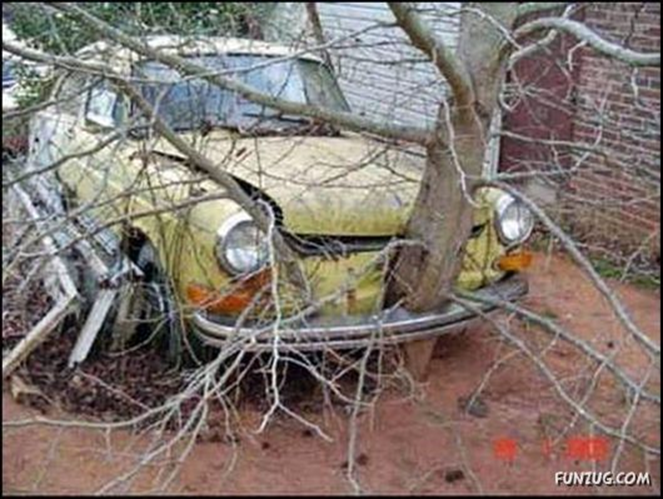 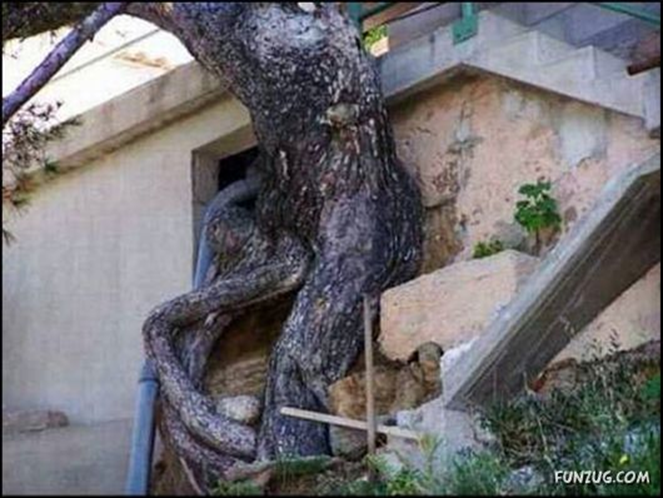 Источник.  http://just-meller.livejoumal.com
Автор: Гильмутдинова Лена Сайфутдиновна учитель начальных классов МБОУ «Гимназии №140» г. Казани